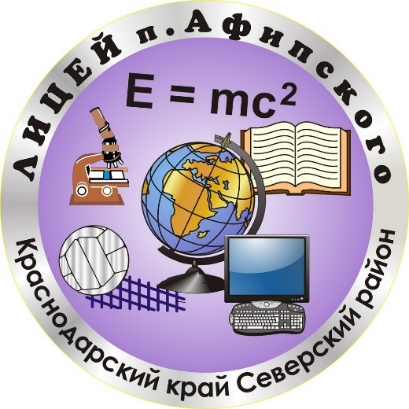 ПОКАЗАЛИ ФГОС: СОХРАНЕНИЕ И ПОДДЕРЖКА ИНДИВИДУАЛЬНОСТИ РЕБЕНКА
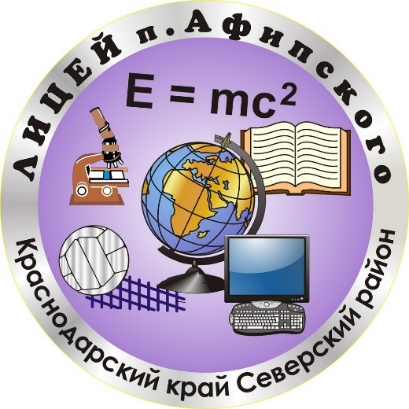 КОЛИЧЕСТВО ОБУЧАЮЩИХСЯ С ОВЗ
Психологическое сопровождение детей со статусом ОВЗ и детей – инвалидов.
создание системы комплексной помощи детям с ограниченными возможностями здоровья в освоении основной образовательной программы
создание максимально благоприятных условий для интеграции детей с ОВЗ в социум и овладение учащимися специальными компетенциями, обеспечивающими постепенное формирование у них системы социальных навыков поведения, продуктивных форм общения с взрослыми и сверстниками.
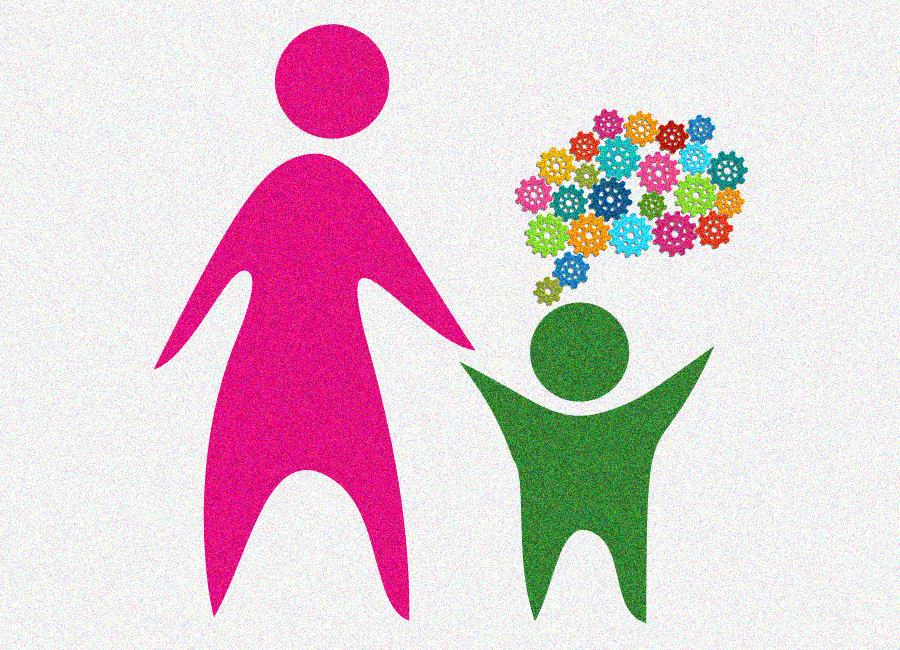 Диагностический и коррекционный инструментарий
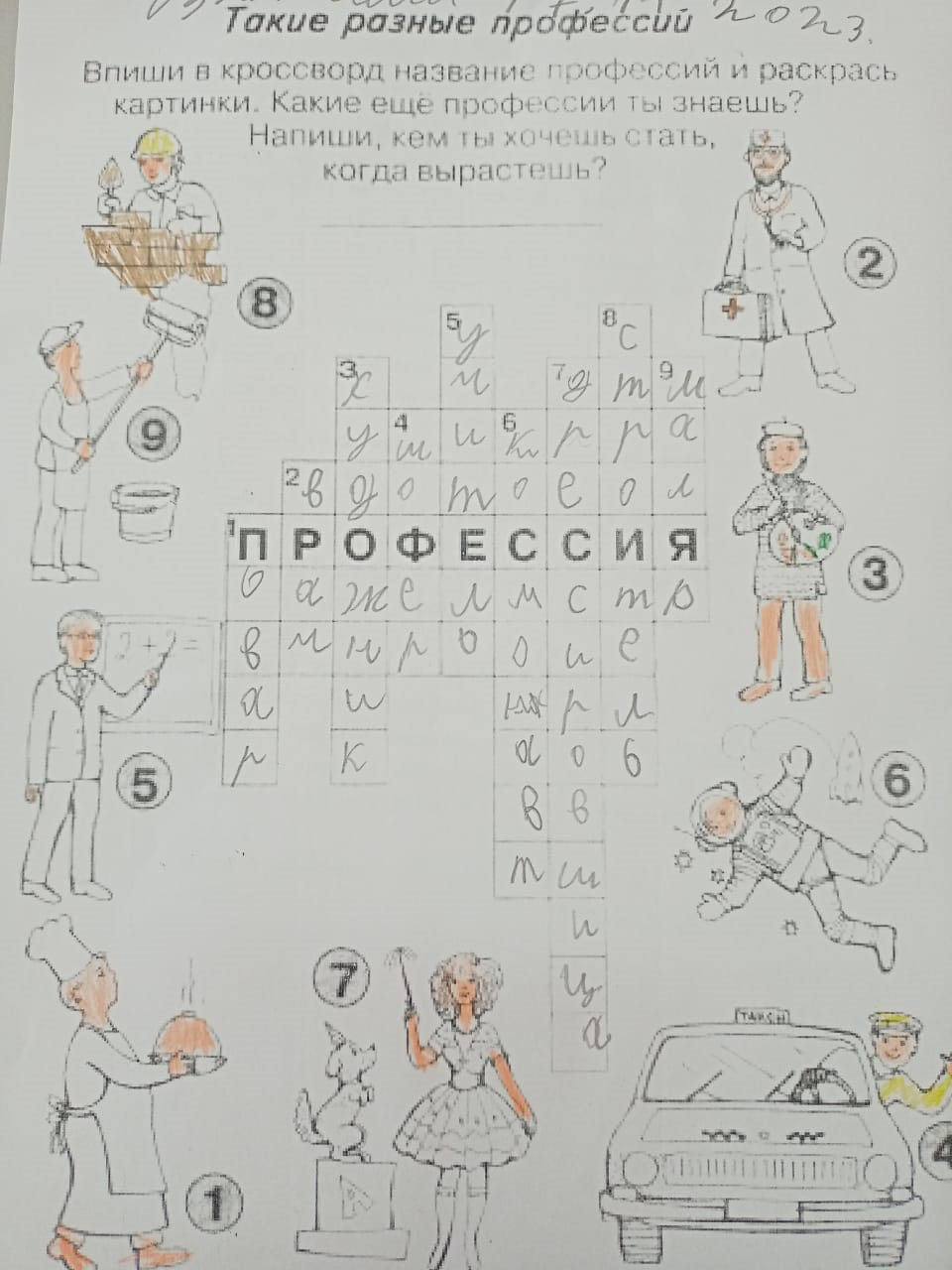 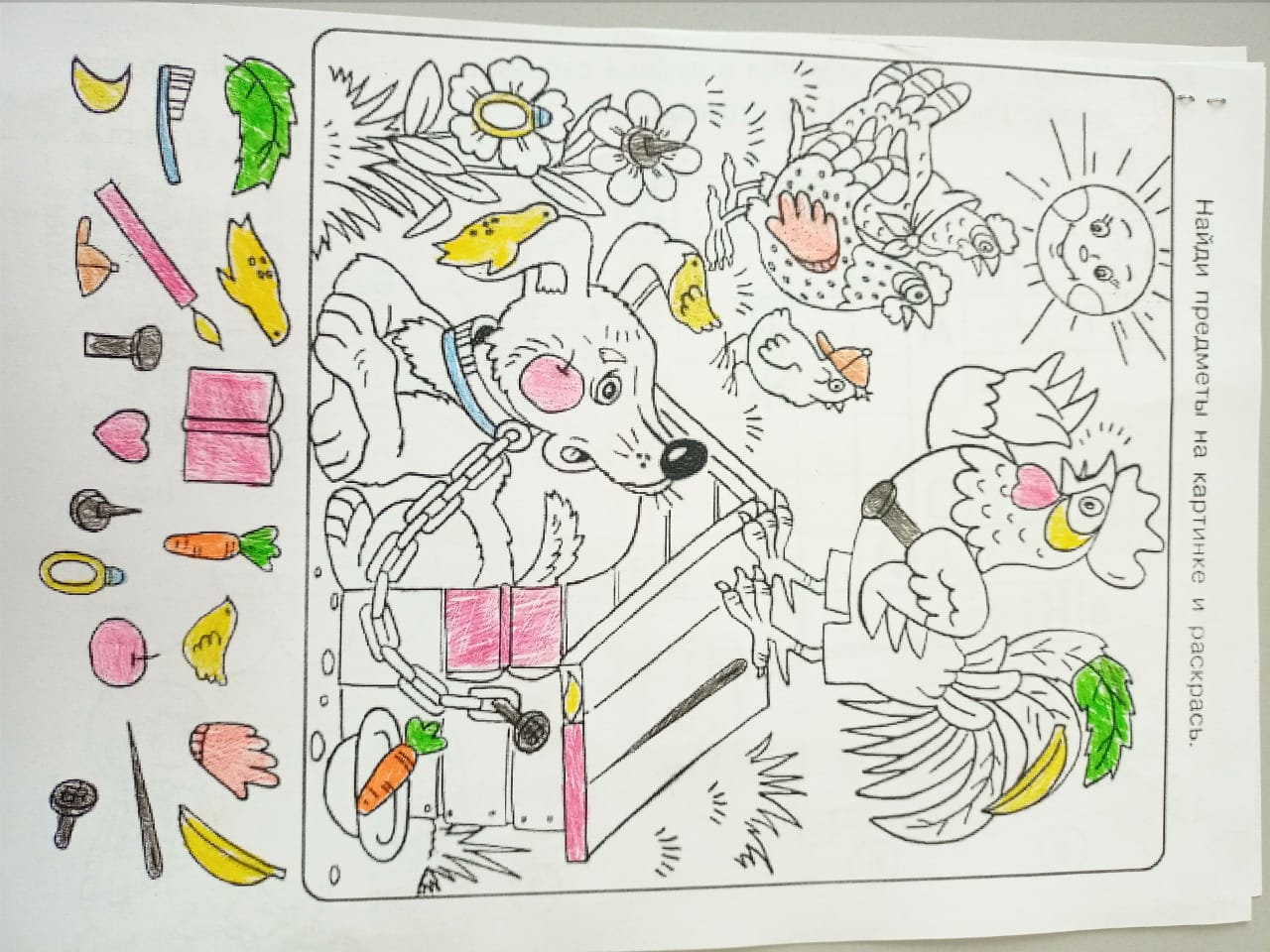 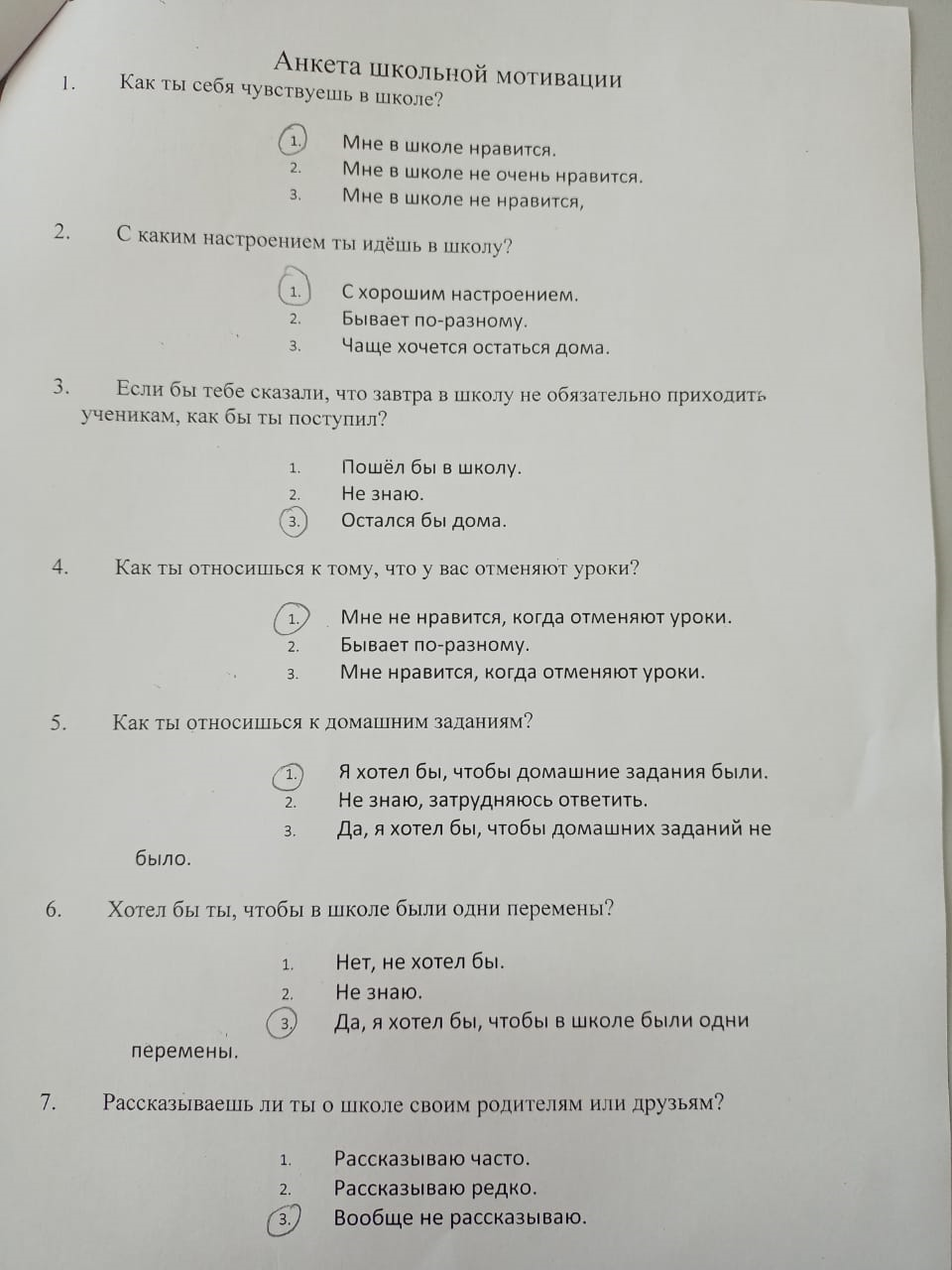 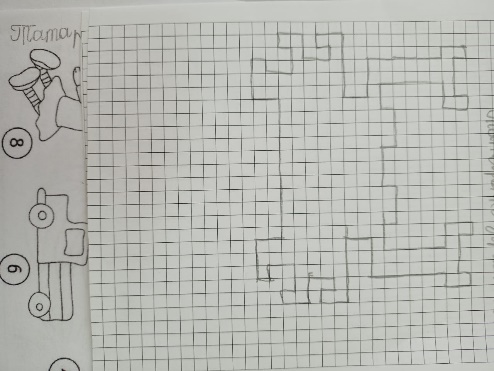 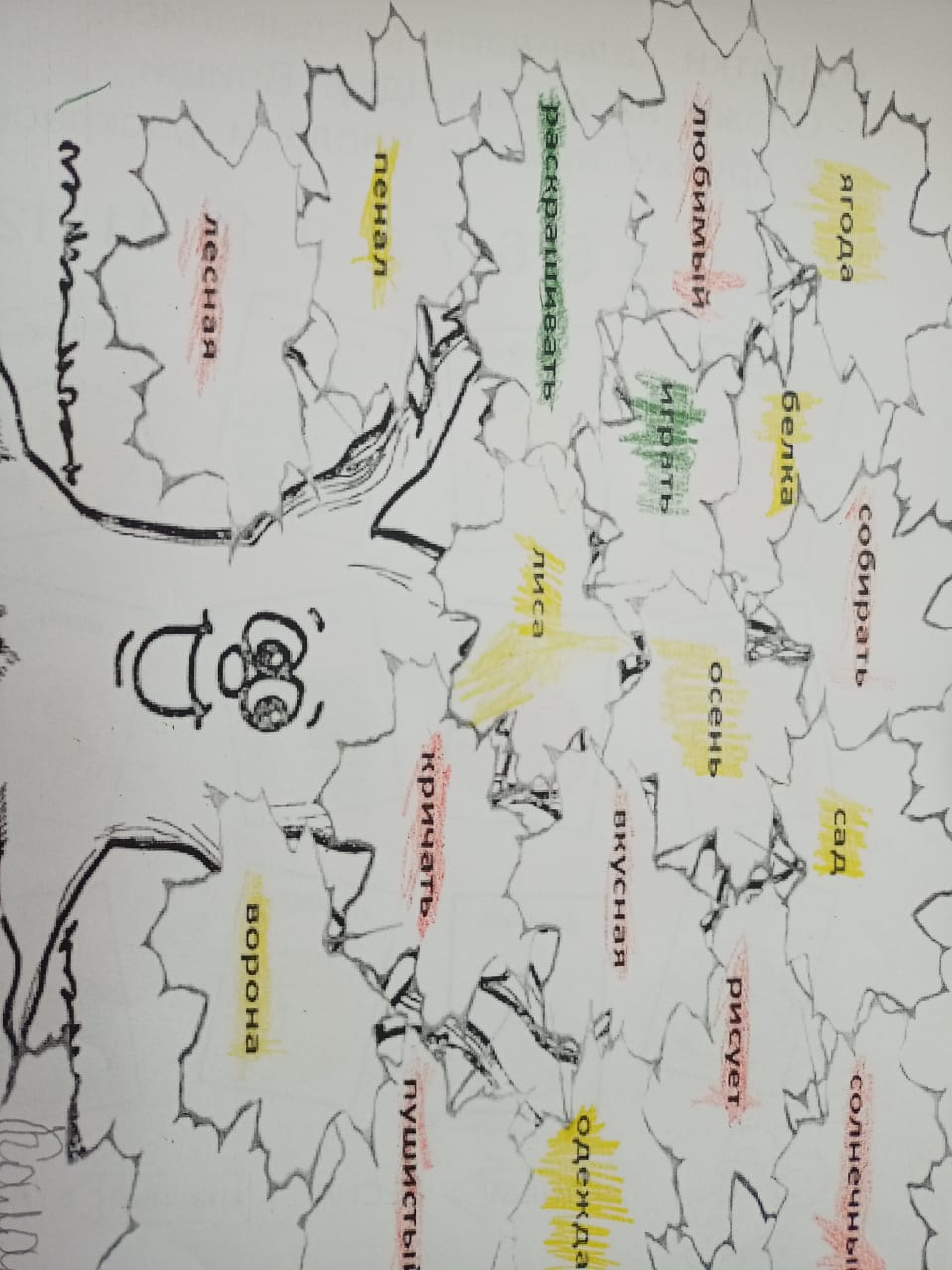 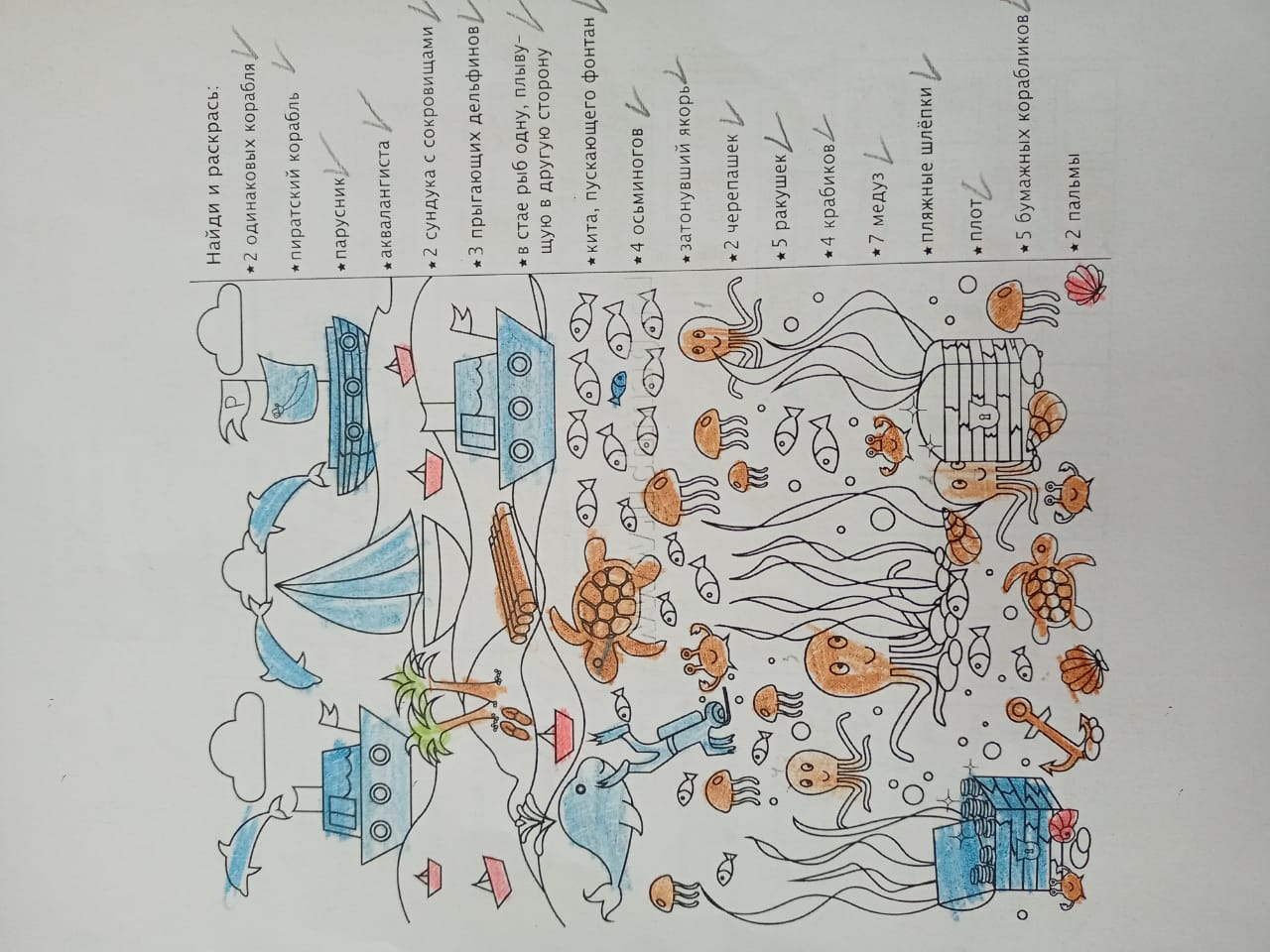 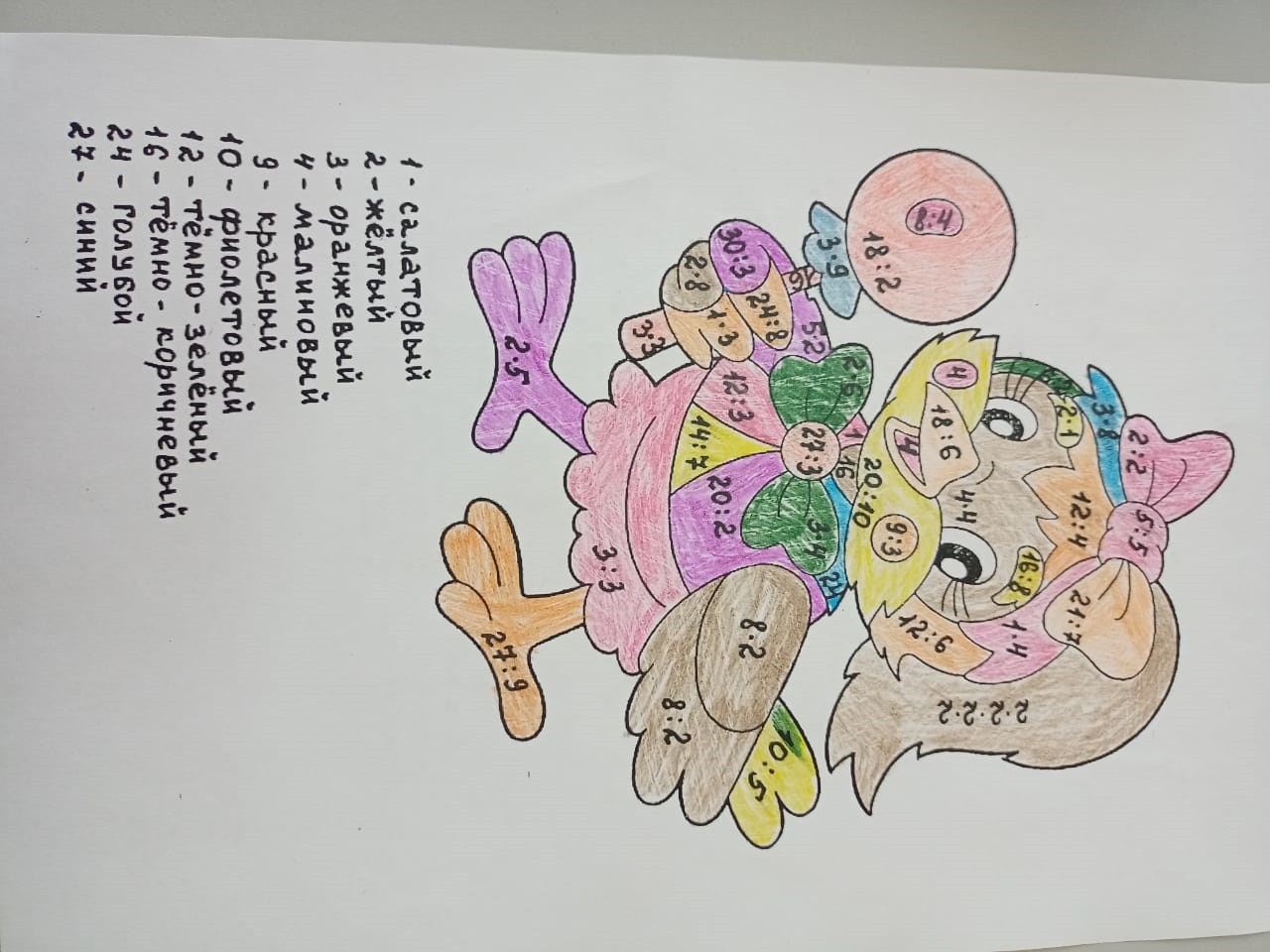 Психологическое сопровождение учащихся детей с ОВЗ и инвалидностью
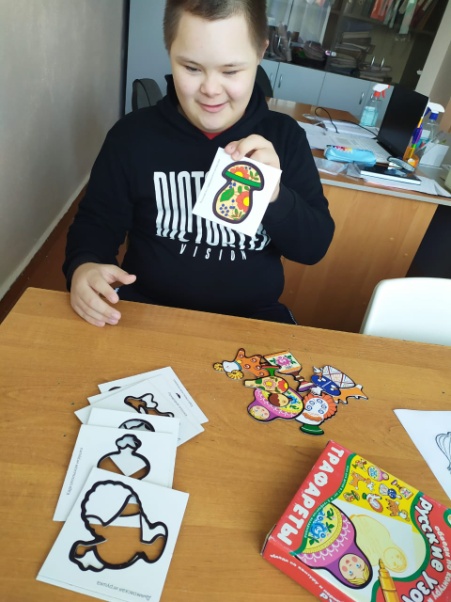 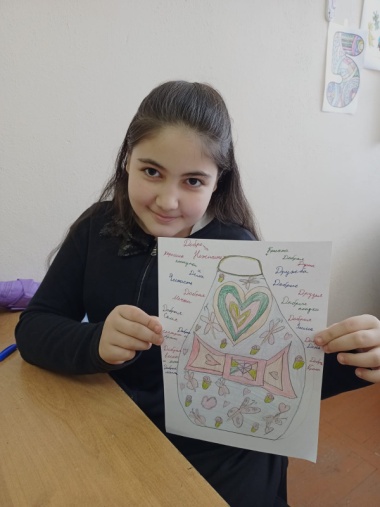 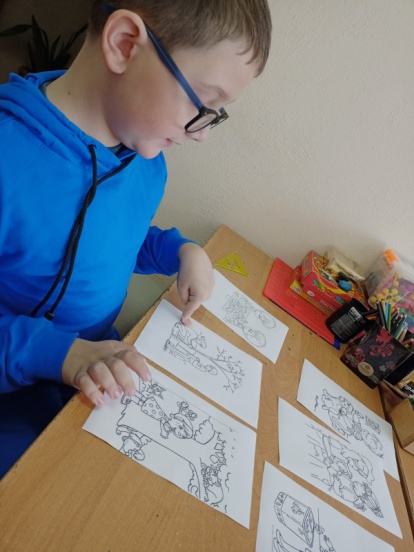 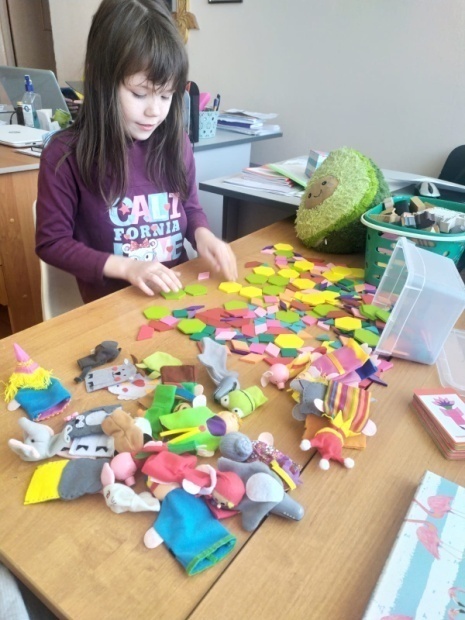 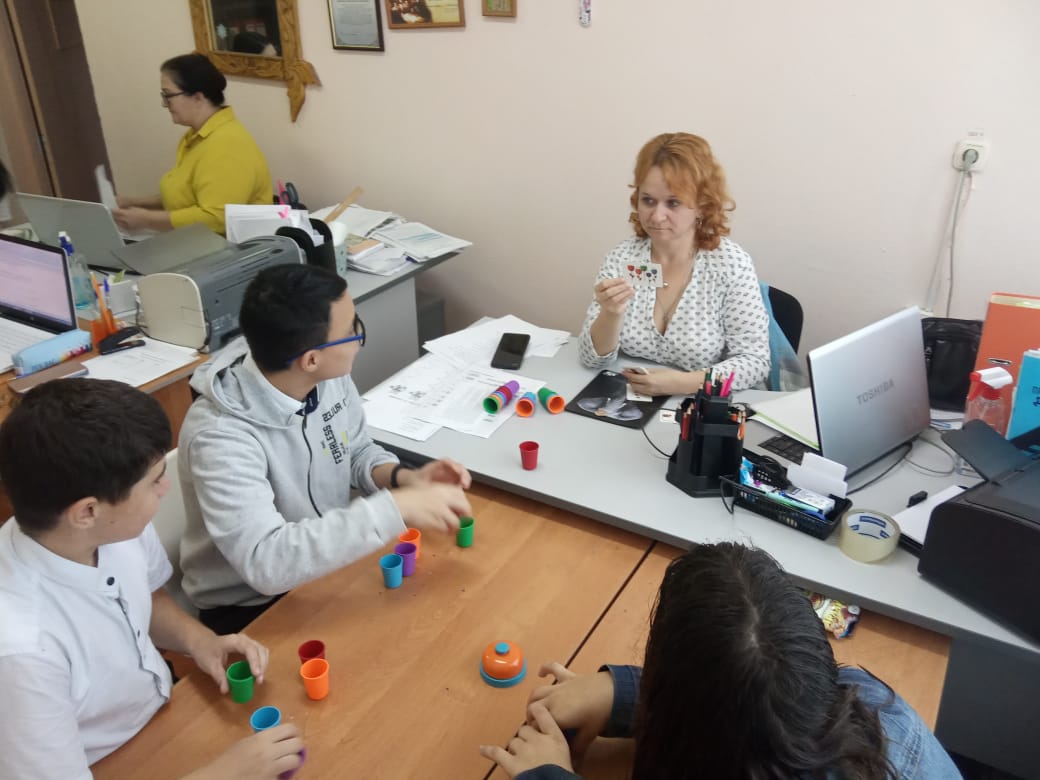 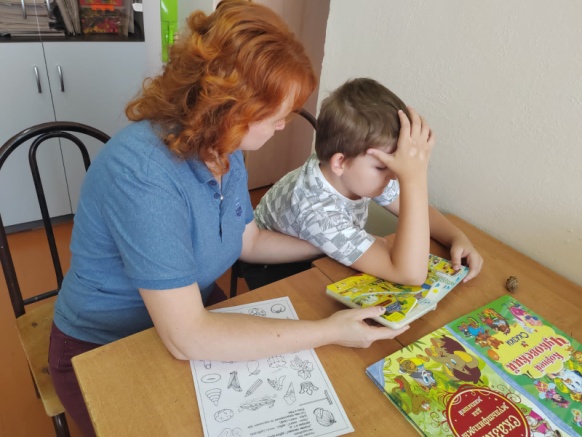 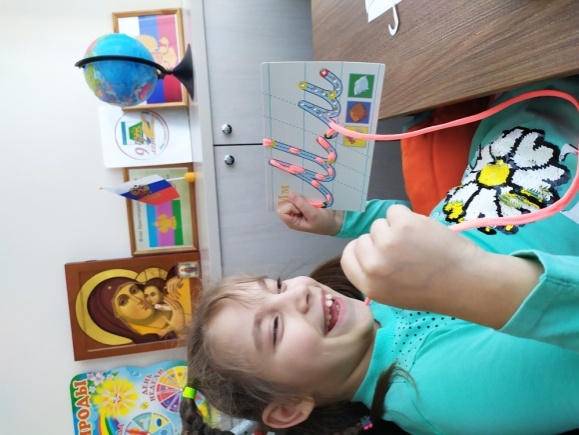 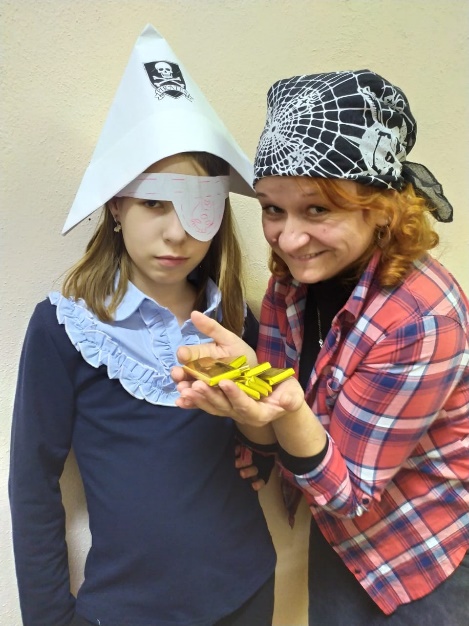 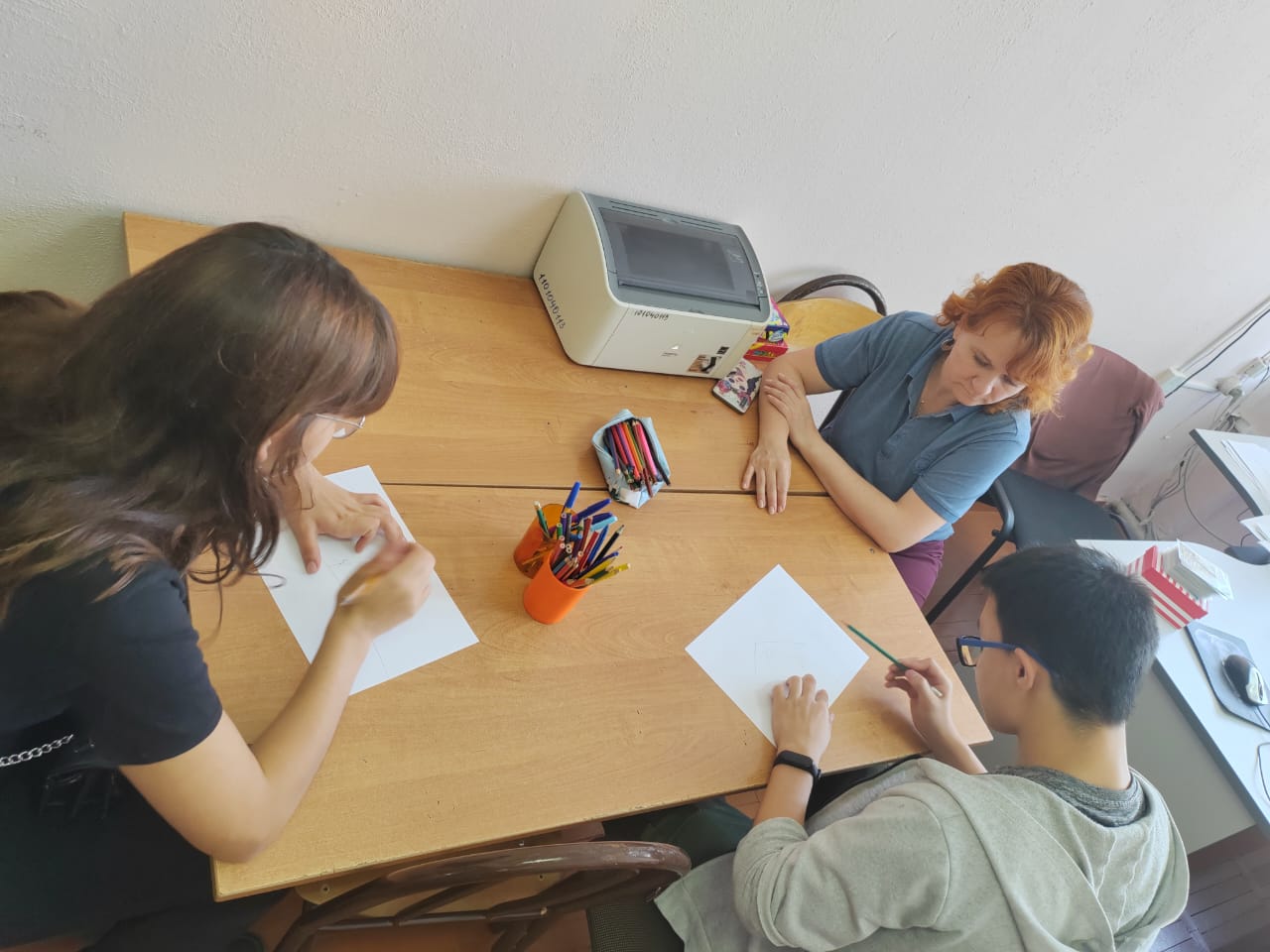 Педагог-психолог- ЛАЗАРЕНКО Екатерина Витальевна
Успехи наших детей с ОВЗ и инвалидностью
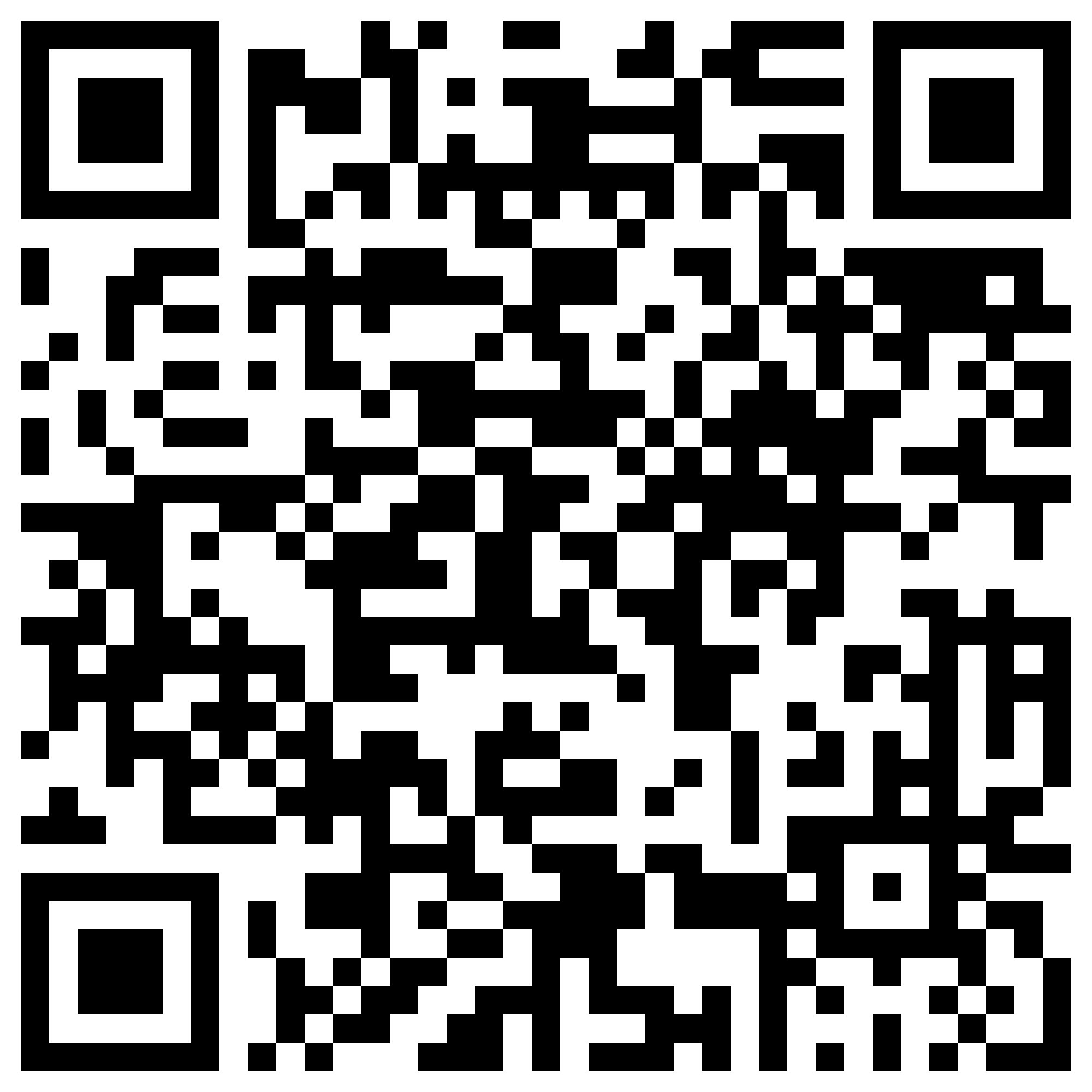 https://vk.com/wall-217058672_1954https://vk.com/wall-217058672_1953https://vk.com/wall-217058672_1921https://vk.com/wall-217058672_1917https://vk.com/wall-217058672_1914